Önmagunk és környezetünk tisztán tartása fenntarthatóbb megoldásokkal
Fenntarthatósági Témahét
2022 
Készítette: Bajkó Edina
Hogyan tudunk hulladékmentesen bevásárolni?
Konyha
Milyen eszközök, tárgyak találhatóak ebben a helyiségben?

Hogyan tudjuk fenntarthatóbbra cserélni ezeket?
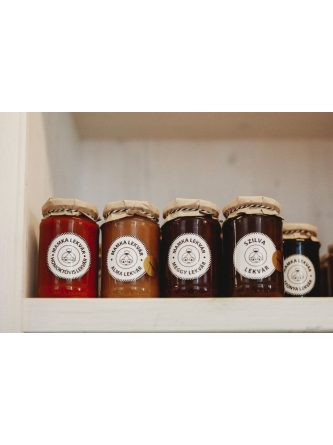 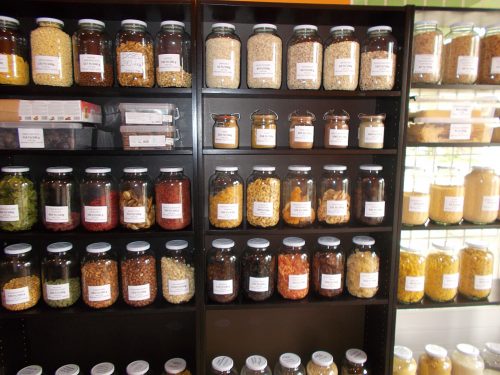 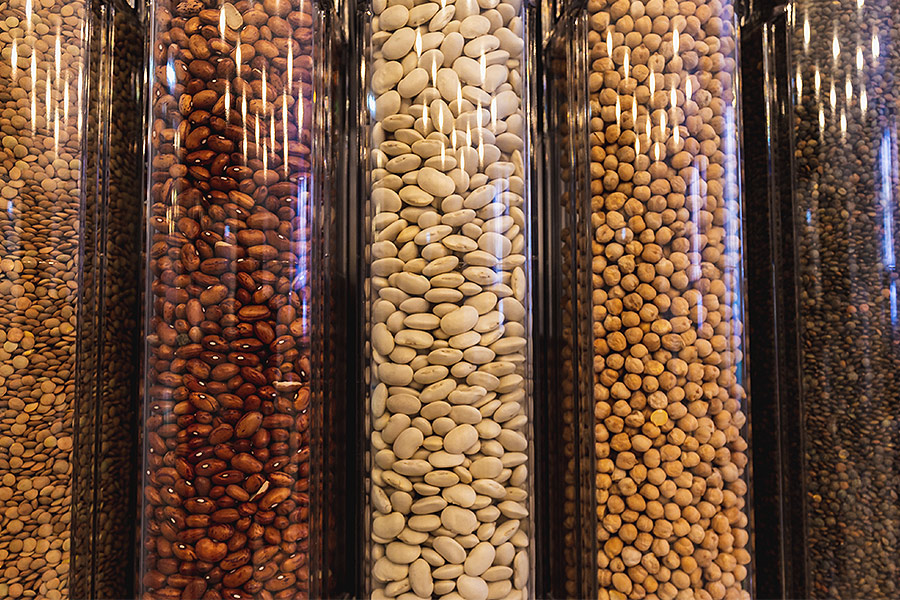 Fürdőszoba
Milyen eszközök, tárgyak találhatóak ebben a helyiségben?

Hogyan tudjuk fenntarthatóbbra cserélni ezeket?
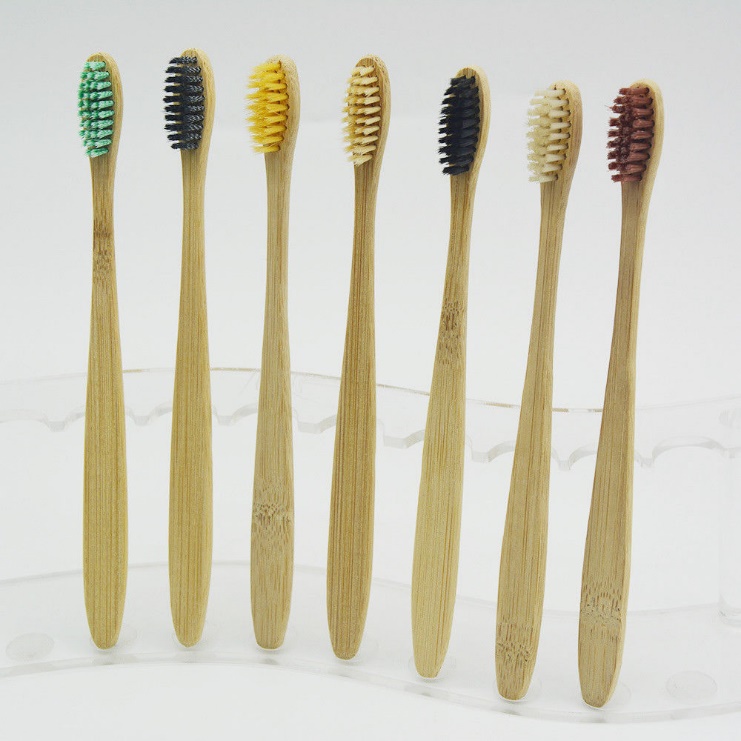 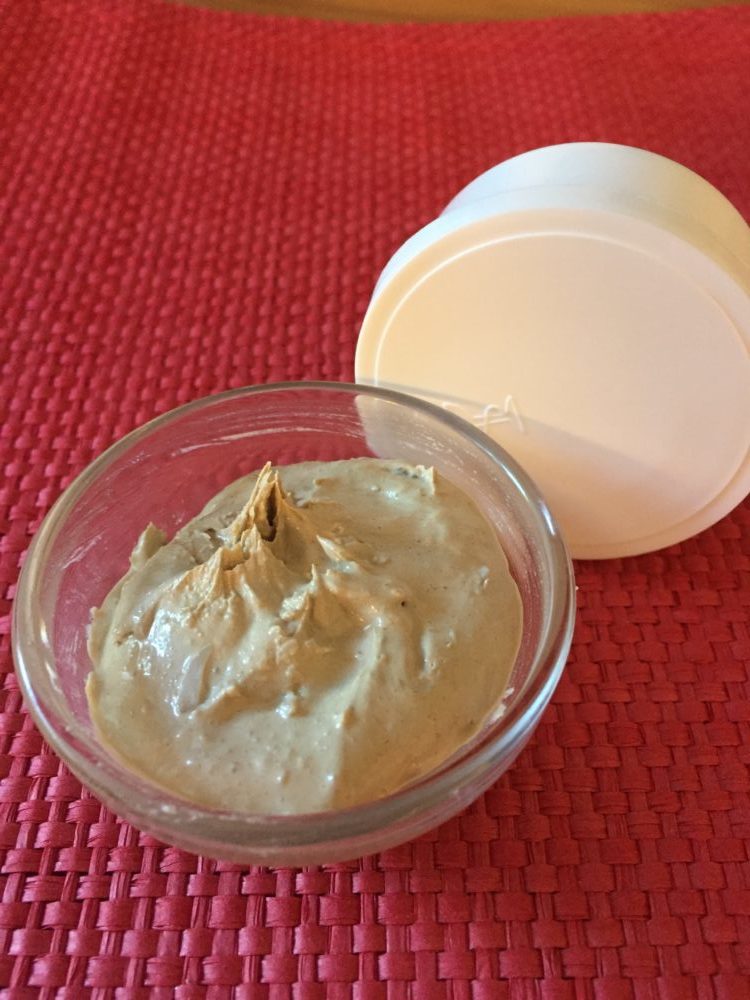 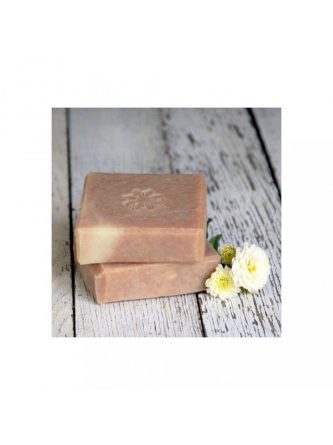